Early Detection of Biploar Disorder through fMRI Analysis employing Machine Learning Algorithms: A Comparative Study
Iulia-Andreea Ion1, Camelia Chira1
1Faculty of Mathematics and Computer Science, Babes-Bolyai University, Mihail Kogalniceanu 1, 400084, Cluj-Napoca, Romania
INTRODUCTION – MOTIVATION & SIGNIFICANCE
mental illness is a growing global issue, significantly impacting both adults and youth

leading cause of death among young people due to suicide

early intervention and fMRI scans are crucial for timely detection and prevention 

in the US, 1 in 5 adults is diagnosed every year, being so severe it can be the cause of disability, while the proportion of patients in the EU suffering from depression typically rises with age

fMRI uses low-frequency BOLD signals to quantify brain activity by tracking changes in blood circulation and neuronal energy consumption
INTRODUCTION – AIM OF THE ARTICLE
Investigates machine learning-based classification of Bipolar Disorder using functional connectivity features from resting-state fMRI data

Compares two preprocessing pipelines: SPM-CONN and MELODIC, evaluating their efficacy in preserving clean and reliable brain connectivity patterns

Benchmarks performance of SVM and Random Forest classifiers, identifying optimal combinations for neuropsychiatric diagnosis

Contributes a reproducible analytical framework for fMRI-driven feature extraction and classification in psychiatric research
FUNCTIONAL MAGNETIC RESONANCE IMAGE (fMRI)
fMRI effectively detects mental disease by recording brain alterations at rest or in response to stimuli

measures brain activity by detecting BOLD signals, mapping neuronal movement related to energy consumption, and observing changes in blood circulation

the non-invasive nature of fMRI, which doesn't require surgery, radiation, or medication ingestion led to its popularity

tracks blood flow and neural activity intensity with color codes during rest and activity
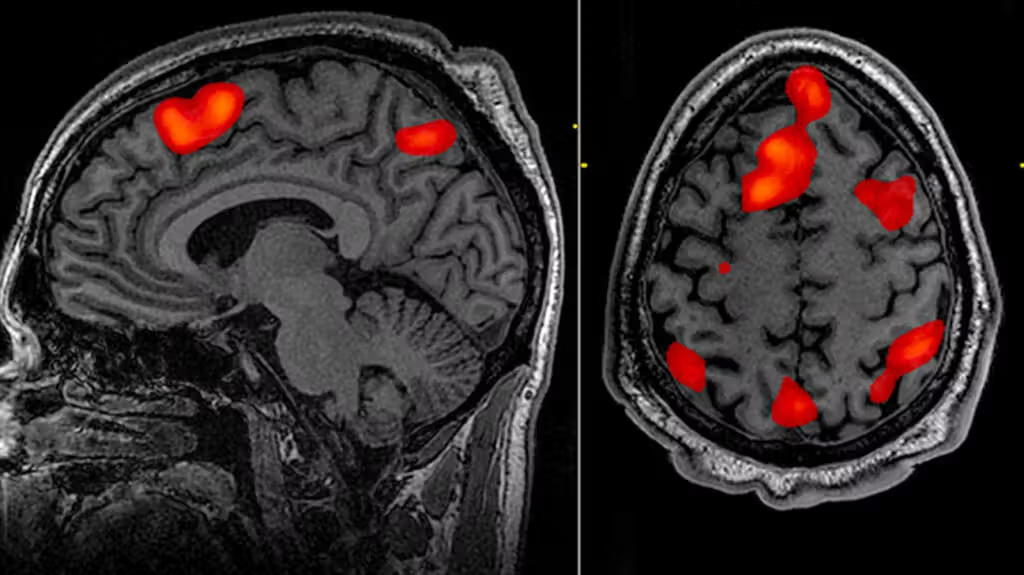 fMRI Scan
PROPOSED APPROACH
introducing the proposed approach in this article -  a combination of preprocessing (Connbox-SPM and Melodic) and ML algorithms (SVM and RF)
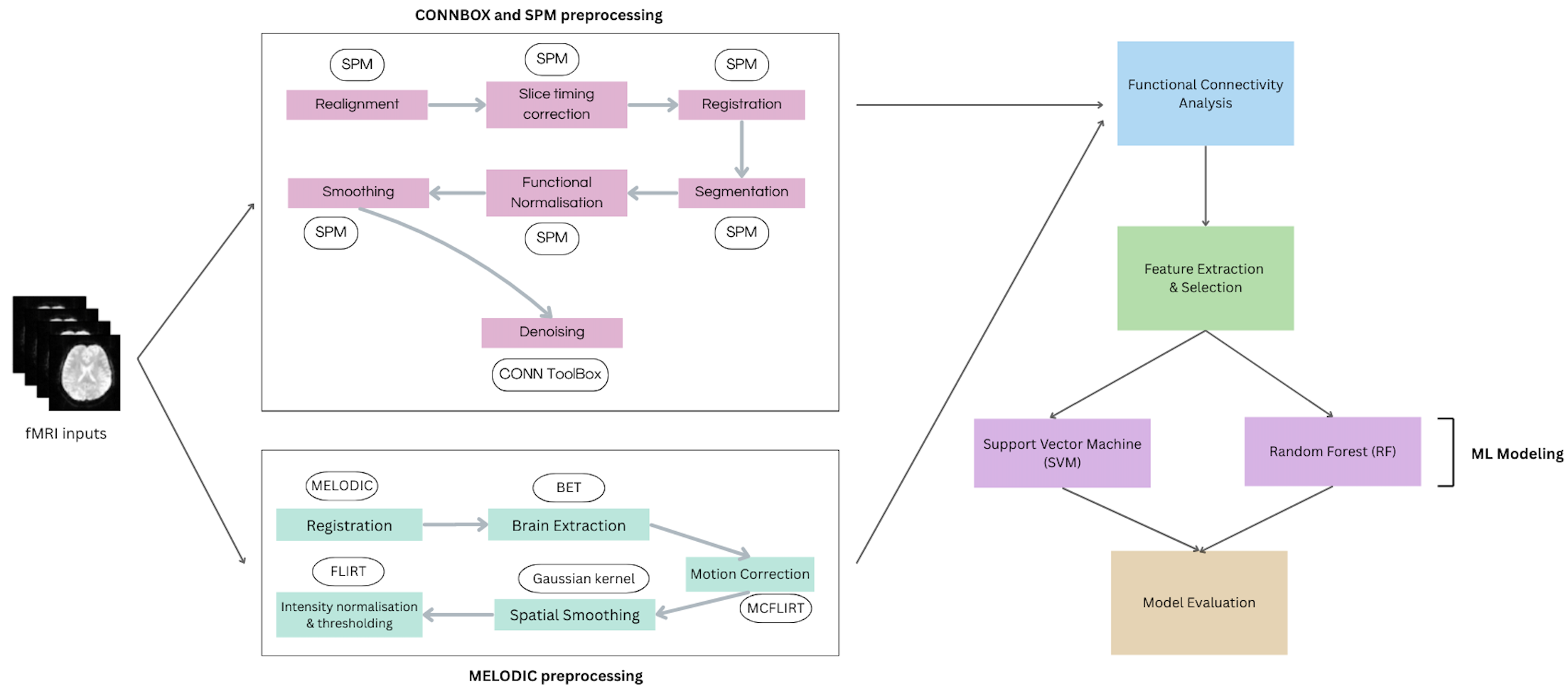 PREPROCESSING
The proposed approach implies two different preprocessing techniques:
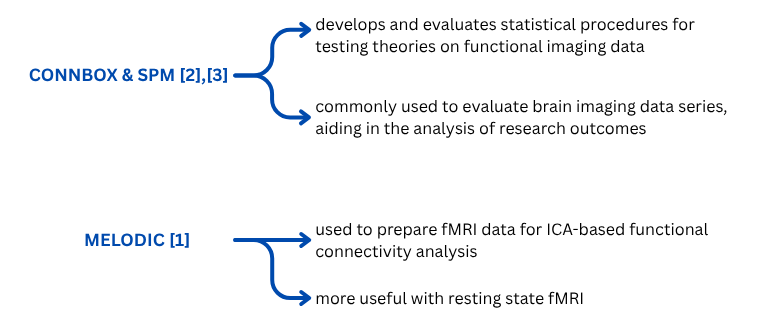 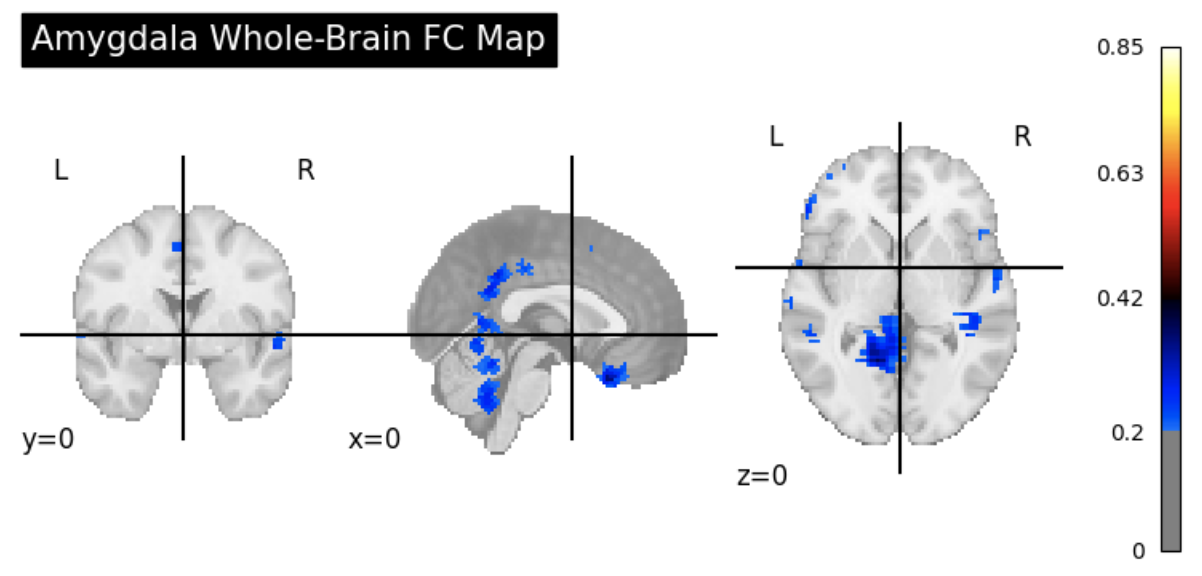 PREPROCESSING: CONNBOX-SPM
Realignment corrects head motion using 6 rigid-body parameters:
Translations: x, y, z
Rotations: pitch, roll, yaw
Aligns volumes to reference (first or mean image)
Unwarping adjusts for susceptibility-by-motion interactions
Outputs motion-corrected images + motion parameters (used as covariates)
Slice Timing Correction aligns voxel time series to a common time point
Corrects for sequential slice acquisition in EPI
Improves timing precision for event-related designs
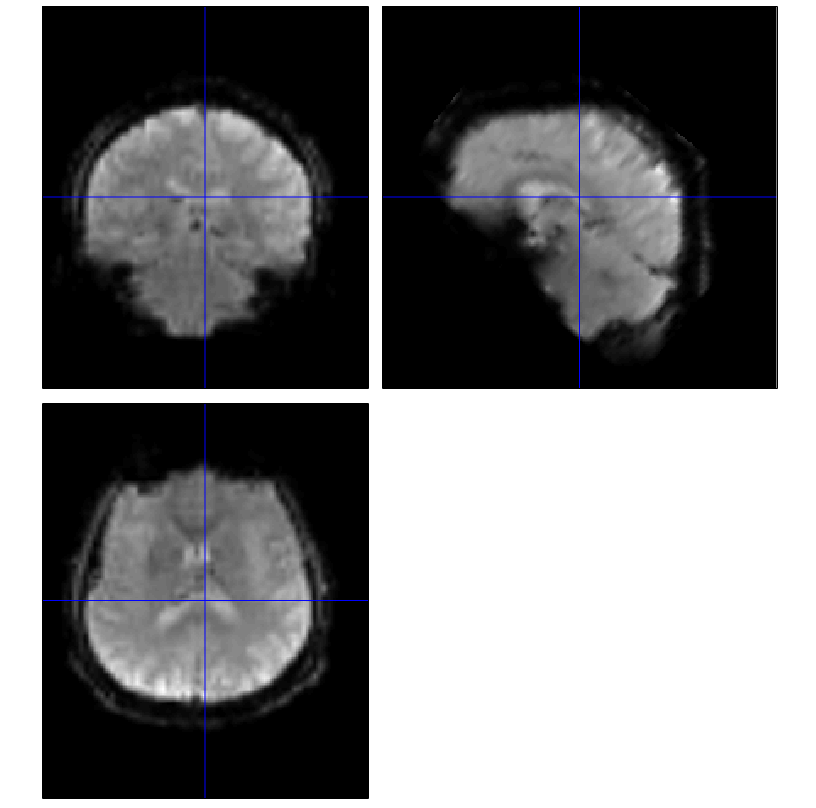 Slice timing correction for sub-60001 [4]
Amygdala Functional Connectivity map for Connbox-SPM preprocessed data
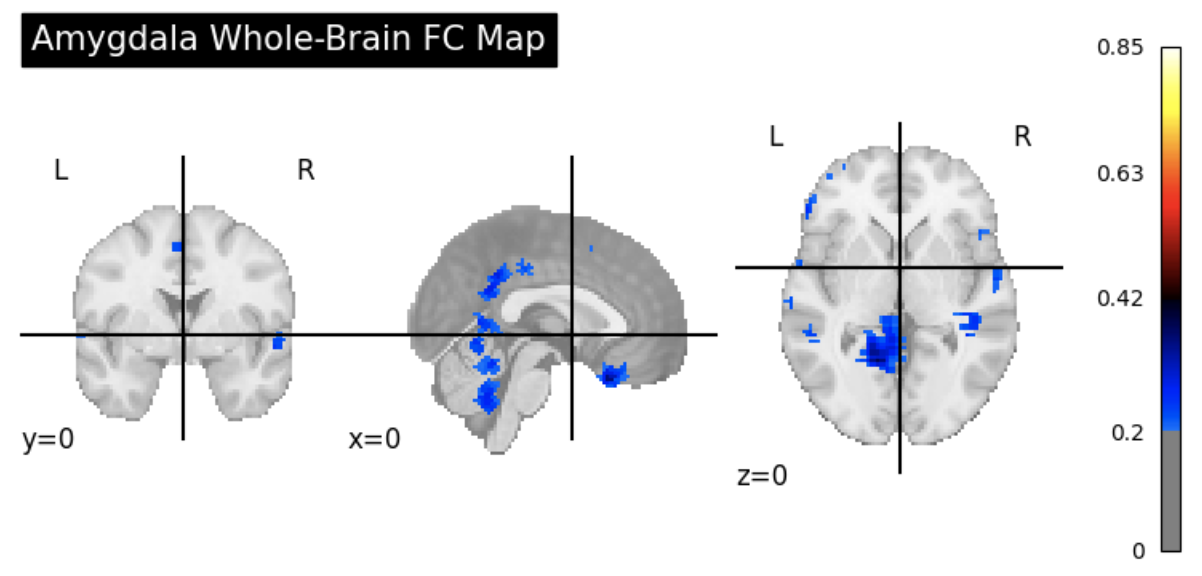 PREPROCESSING: CONNBOX-SPM
Registration aligns anatomical and functional data to MNI space
Enables inter-subject comparisons and group-level analysis
Segmentation produces probability maps
Supports voxel-based morphometry and structural analyses
Quality control recommended for non-brain tissue intensity issues
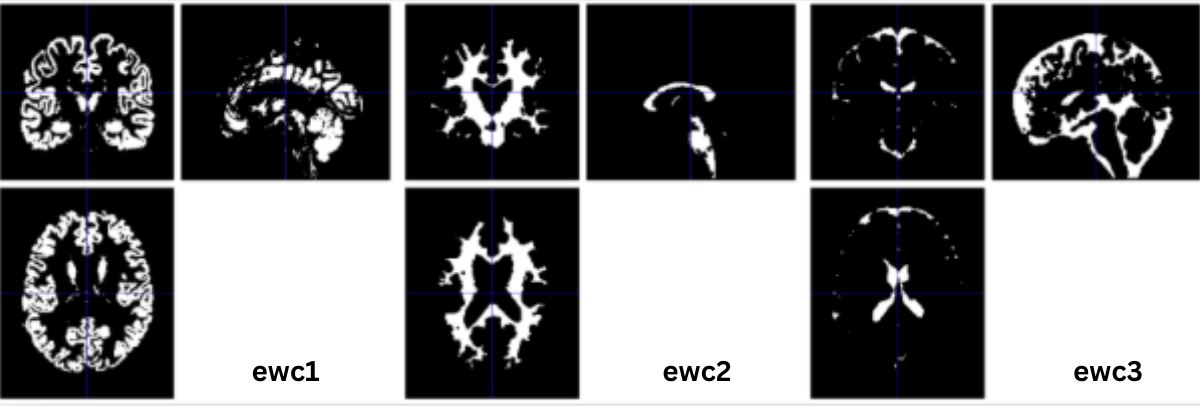 Registration for sub-60001 [4]
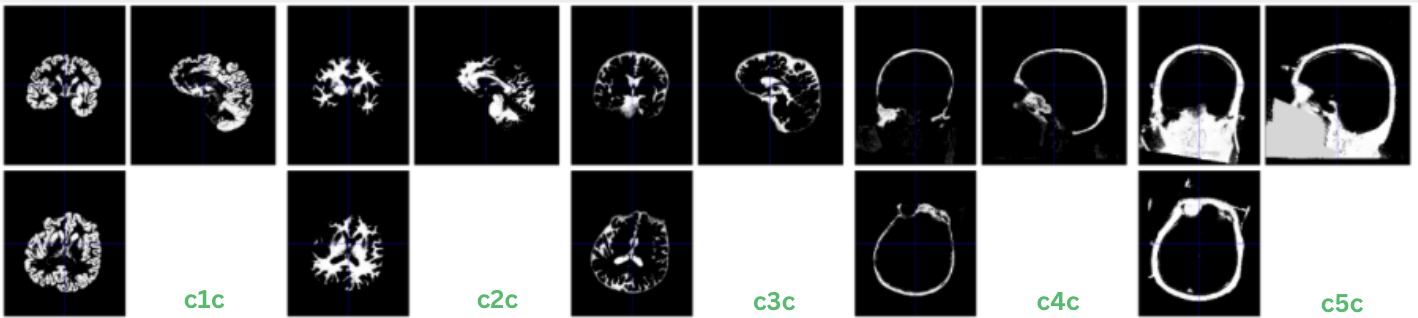 c1c: Gray Matter probability map.
c2c: White Matter probability map.
c3c: Cerebrospinal Fluid probability map.
c4c: Probability map for bone or skull.
c5c: Probability map for soft tissues
Segmentation for func/sub-60001 [4]
Amygdala Functional Connectivity map for Connbox-SPM preprocessed data
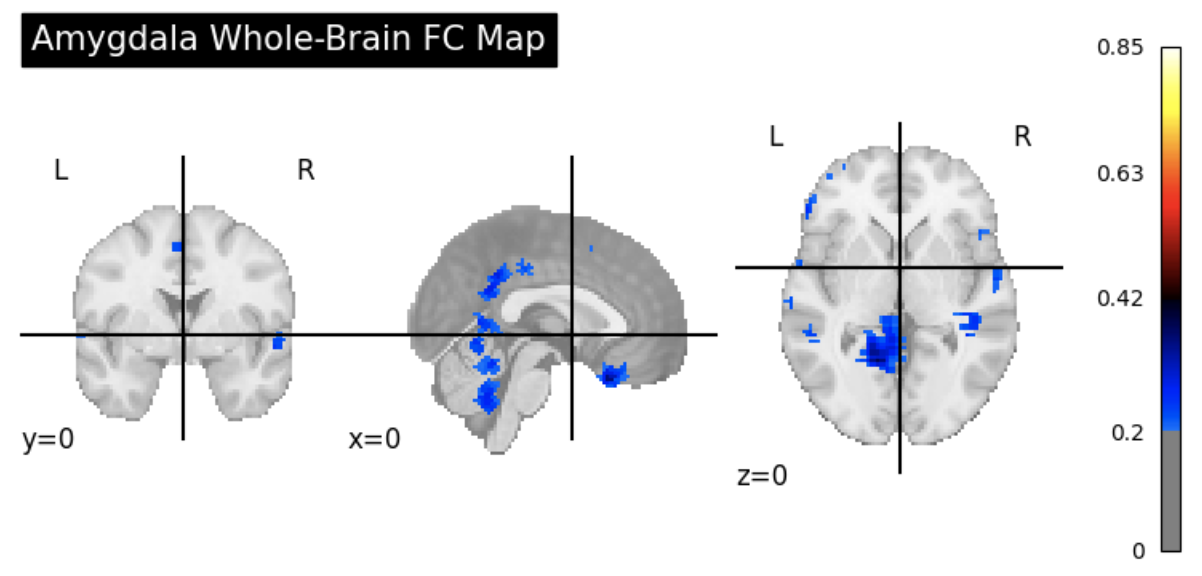 PREPROCESSING: CONNBOX-SPM
Normalization applies deformation fields from segmentation to fMRI data
Warps functional images into MNI space

Spatial smoothing with Gaussian kernel (6 mm FWHM)
Enhances signal-to-noise ratio
Reduces anatomical variability between subjects
Improves statistical power for group-level tests
Denoising removes non-neuronal signal components:
Motion artifacts, scanner drifts, physiological noise
Improves voxel time-series stability and global signal quality
Effectiveness measured by % of BOLD variance explained

Output: clean, denoised data for functional connectivity analysis
Amygdala Functional Connectivity map for Connbox-SPM preprocessed data
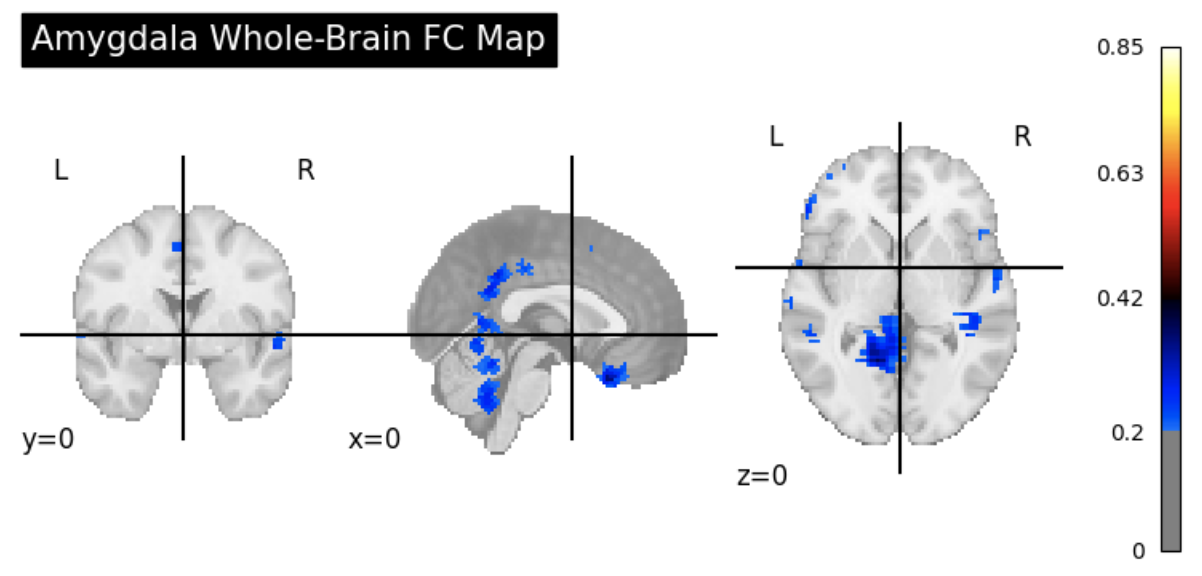 PREPROCESSING: MELODIC
fMRI data registered to MNI152 using:
–regstandard (template), –mmthresh=0.5 (intensity masking), –bgthreshold=10 (background noise reduction)
Motion correction via MCFLIRT (rigid-body transformation)
Mean absolute displacement: 0.17 mm
Mean relative displacement: 0.07 mm
No movement exceeded 0.3 mm → no scrubbing needed
Brain extraction with FSL BET:
Generated clean brain mask, removed skull, CSF, extracerebral tissue
Verified in axial, sagittal, and coronal views
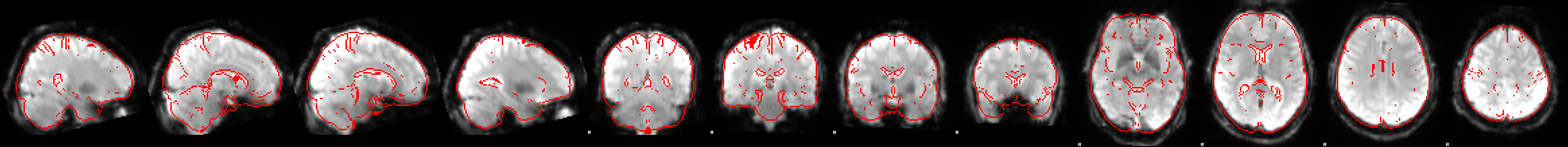 Registration for func/sub-60001 [2]
Amygdala Functional Connectivity map for Connbox-SPM preprocessed data
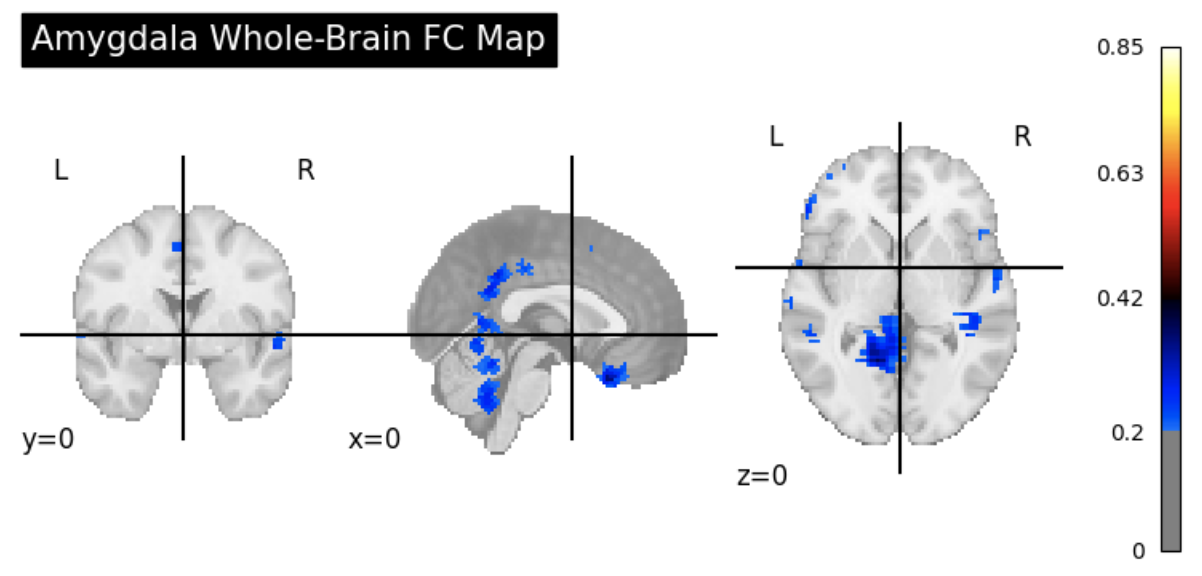 PREPROCESSING: MELODIC
Applied voxel intensity normalization across scans
Thresholded voxel intensities:
Lower bound: 2nd percentile
Upper bound: 98th percentile

Removed low-signal voxels and restricted analysis to brain regions
Improved signal consistency and reduced scanner-induced variability
Integrated spatial smoothing with ICA via MELODIC

Extracted independent spatial components from resting-state fMRI
First ICA component explained 5.23% of total variance
Showed cortical and subcortical activations
ICA maps thresholded at p = 0.5 to isolate robust functional networks
Enhanced signal quality, reduced noise, supported network-level analysis
Amygdala Functional Connectivity map for Connbox-SPM preprocessed data
FUNCTIONAL CONNECTIVITY ANALYSIS – CONNBOX-SPM
performed using Python library nilearn
Approach: Seed-based analysis from left amygdala
Preprocessing Highlights:
Applied structured noise regression (WM, CSF, motion, rest)
Focus on clean, anatomically accurate signals
FC maps showed localized connectivity in limbic and subcortical regions
Strong links to medial temporal lobe and ventromedial PFC
High biological plausibility → ideal for ML use
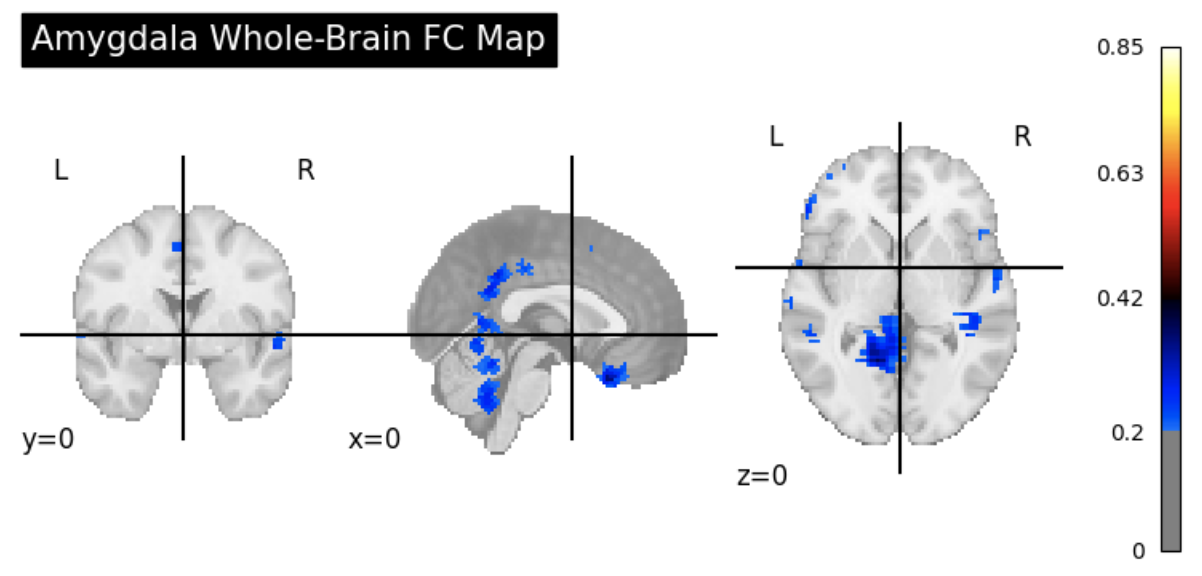 Amygdala Functional Connectivity map for Connbox-SPM preprocessed data
FUNCTIONAL CONNECTIVITY ANALYSIS – MELODIC
performed using Python library nilearn
Approach: Seed-based analysis from left amygdala
Preprocessing Highlights:
Used automated ICA-based denoising (via FSL MELODIC)
Minimal manual curation
FC maps showed widespread positive correlations across cortex
Evidence of global signal effects / residual noise
Reduced specificity - ML performance less efficient
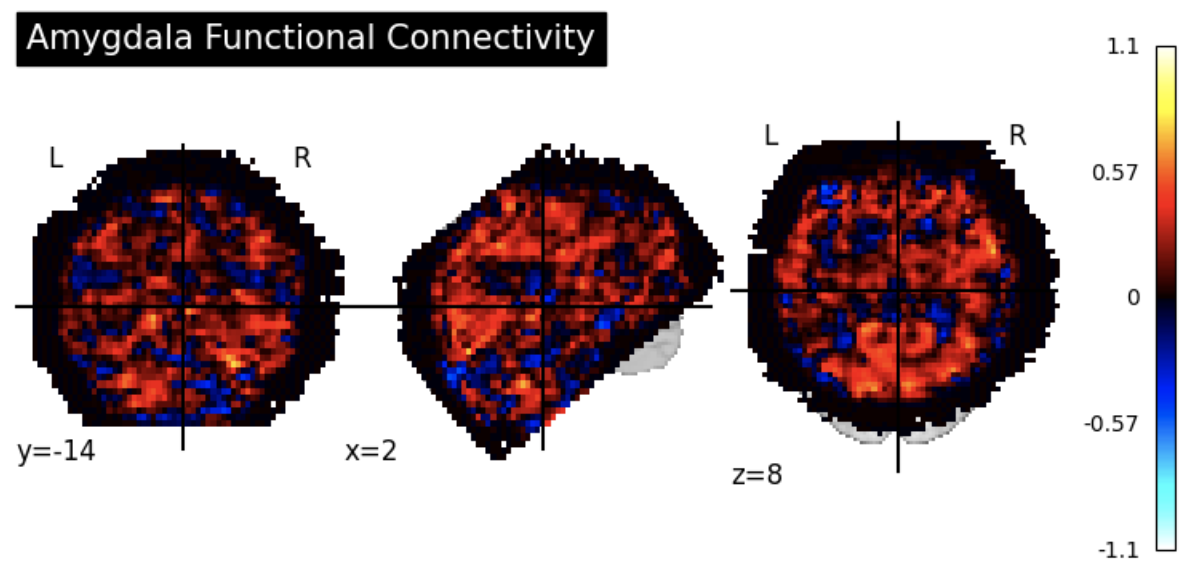 Amygdala Functional Connectivity map for Melodic preprocessed data
ML CLASSIFICATION
Models Used:

Support Vector Machine (SVM) 		
Linear kernel suited for high-dimensional voxelwise features
Input features were z-scored (zero mean, unit variance)
Reduces overfitting; captures clear decision boundaries
 
Random Forest (RF)
Handles non-linear interactions and unscaled data
Aggregates predictions from multiple decision trees
Automatically incorporates feature importance
EVALUATION – NUMERICAL RESULTS
- Experiments performed on UCLA LA5c Study 
(138 healthy, 49 bipolar, ages 21–50) [4]
- Dataset Split: 80/20
	Train: 110 controls, 39 bipolar
	Test: 28 controls, 10 bipolar
- best performance: Connbox-SPM and SVM
- Structured noise regression (Connbox-SPM) produced clean, localized functional connectivity features
- SVM excels with high-dimensional, clearly separable data
CONCLUSIONS
Deep learning demonstrates high efficacy in neuroimaging segmentation, yet standardization remains elusive

Integrating structured preprocessing (e.g., CONNbox-SPM) with high-dimensional classifiers (e.g., SVM) enhances sensitivity to functional connectivity alterations

Synergistic alignment between preprocessing pipelines and classifier properties yields measurable gains in model precision

Methodological emphasis on anatomical specificity and structured noise regression is critical for reproducibility and translational validity
REFERENCES
[1] - https://web.mit.edu/fsl_v5.0.10/fsl/doc/wiki/MELODIC.html
[2] - https://web.conn-toolbox.org/
[3] - https://www.fil.ion.ucl.ac.uk/spm/
[4] - Bilder, R., Poldrack, R., Cannon, T., London, E., Freimer, N., Congdon, E., Karlsgodt, K., Sabb, F.: UCLA Consortium for Neuropsychiatric Phenomics LA5c Study. OpenNeuro (2018).
Thank you!
iulia.ion@ubbcluj.ro

Iulia-Andreea Ion